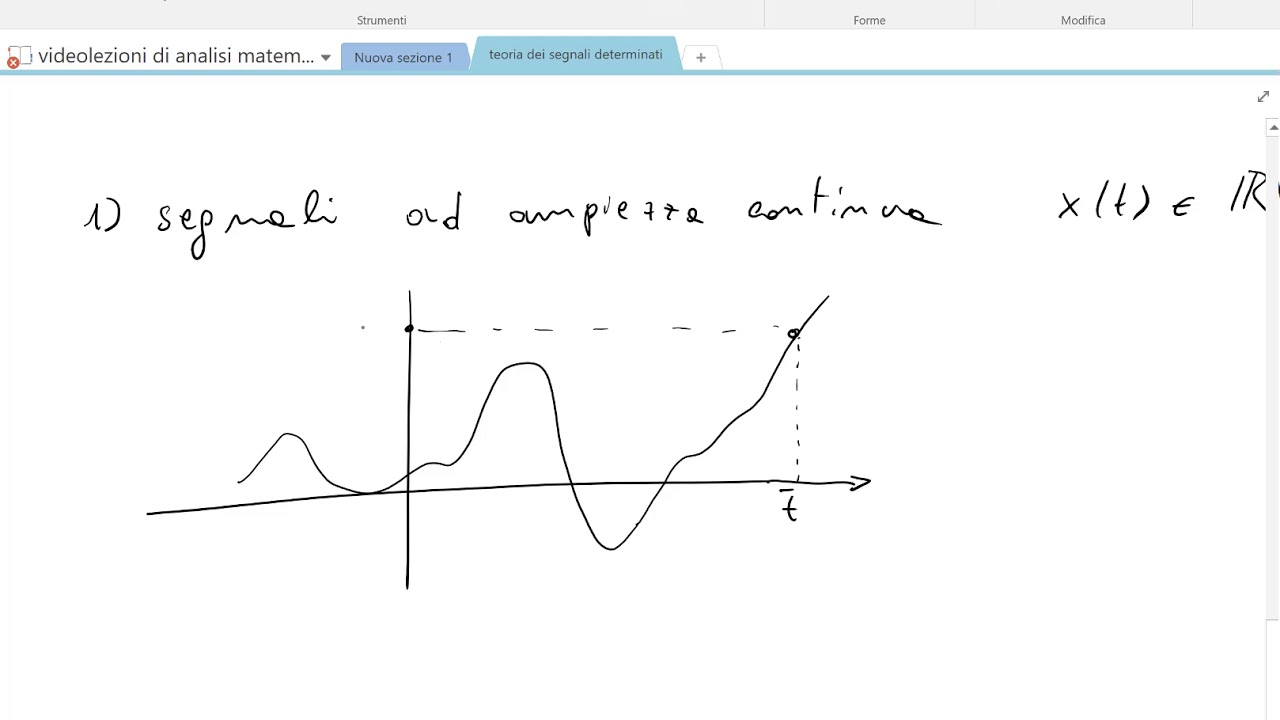 Teoria dei Segnali
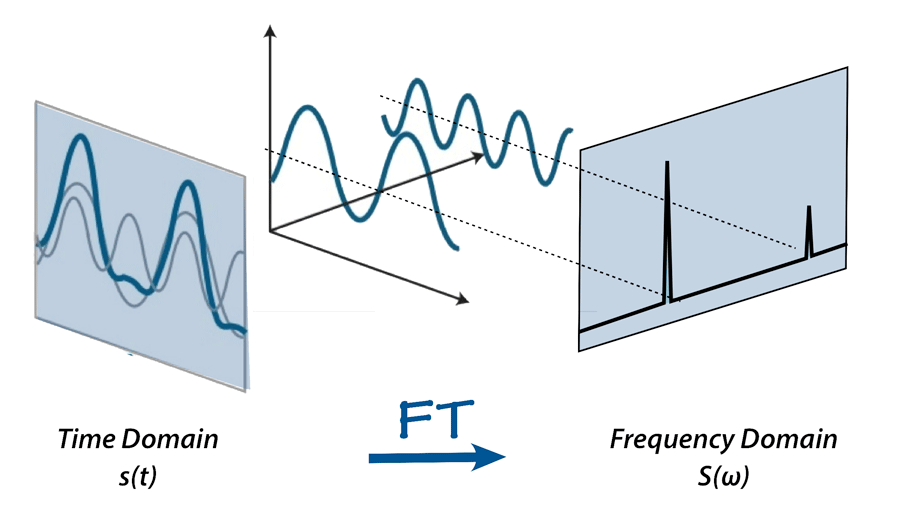 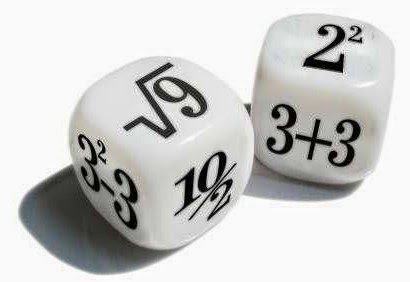 Corso di Laurea: 
Scienze Nautiche Aeronautiche e Meteo-Oceanografiche
Anno Accademico: 2022/2023
Crediti: 9 CFU
Docente: Giampaolo Ferraioli
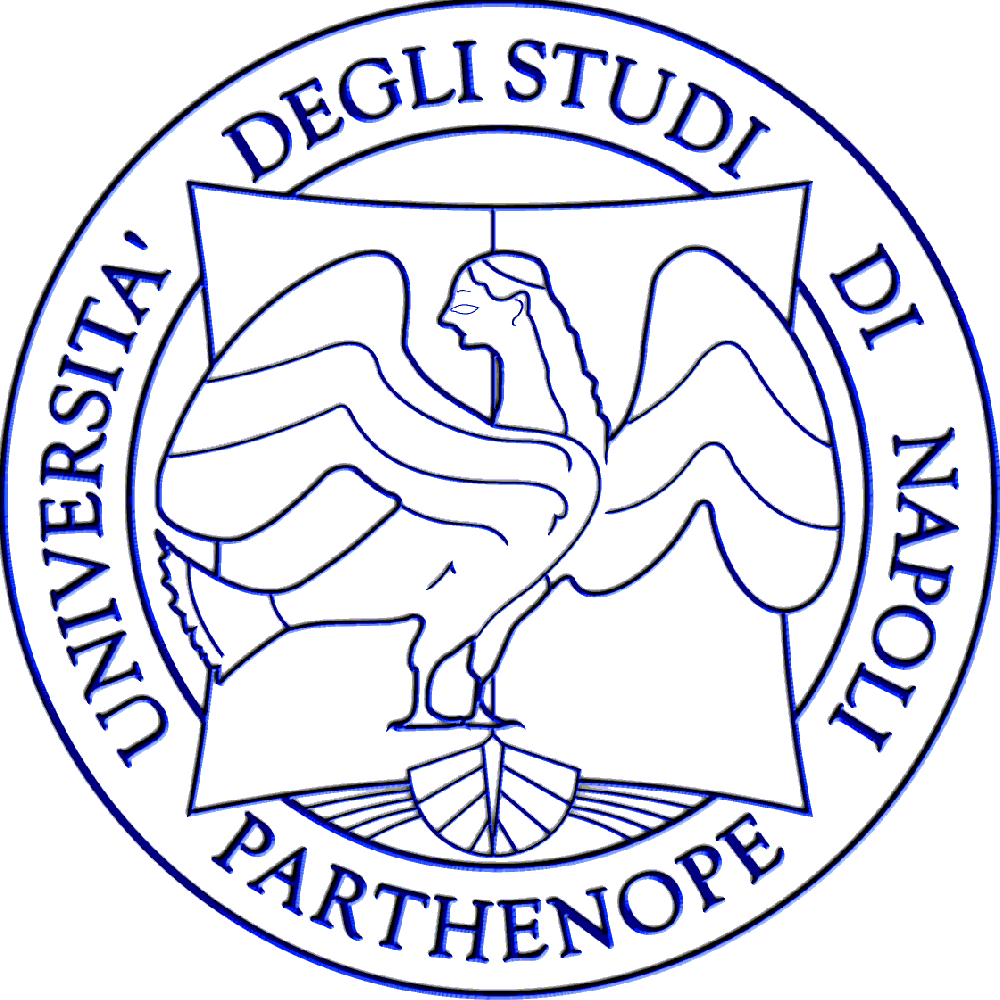 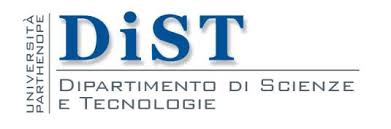 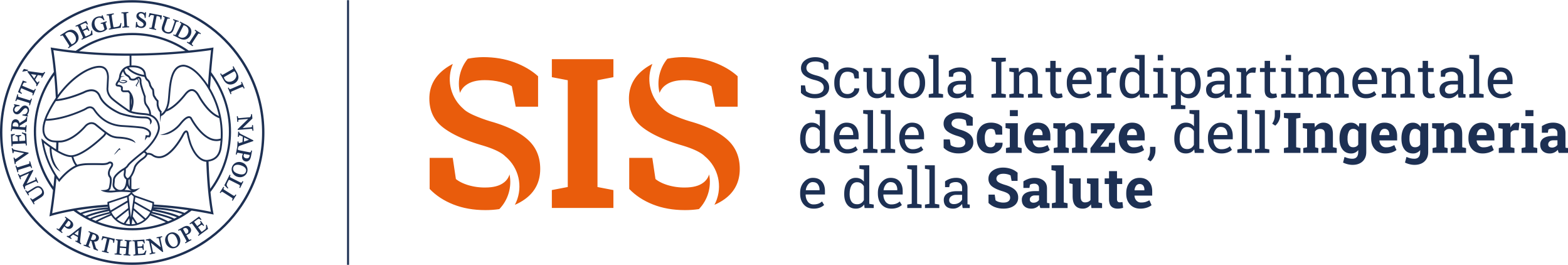 Informazioni
Denominazione (CFU) 
Teoria dei Segnali (9)

Docente
Giampaolo Ferraioli 
	giampaolo.ferraioli@uniparthenope.it
http://https://www.uniparthenope.it/ugov/person/2678
https://sites.google.com/view/gferraioli
skype: giampaolo.ferraioli, tel: 0815476778
Codice TEAMS: v4xortc (Teoria dei Segnali - SNAMO - 2022/23)

Testi consigliati
L. Verdoliva, “Appunti di Teoria dei Segnali”
G. Gelli, “Probabilità e informazione”
M. Luise, G. Vitetta, “Teoria dei Segnali”, McGraw-Hill

Materiale didattico
https://elearning.uniparthenope.it/course/view.php?id=688 Hill

Propedeuticità: Nessuna (Consigliate: Analisi)
Informazioni
Denominazione (CFU) 
Teoria dei Segnali (9)

Modalità di esame
L’esame è diviso in 2 parti:
- una parte scritta che prevede la risoluzione di quattro esercizi. Gli esercizi proposti sono della stessa tipologia di quelli svolti in aula.
- una parte orale su tutti gli argomenti trattati nel corso; la prova ha lo scopo di valutare lo studio della materia e la comprensione degli argomenti di base
Il voto finale è dato dalla media pesata (0,4 e 0,6) dei 2 punteggi.


Prove Intercorso 
Sono previste due prove intercorso. Ogni prova consiste nella risoluzione di tre esercizi. 
Il superamento di entrambe le prove intercorso consente di accedere direttamente alla parte orale dell’esame finale.
Contenuti
Analisi dei Segnali nel dominio del TempoDefinizione di Segnale, Classificazione dei Segnali, Caratterizzazione sintetica dei Segnali, Durata Temporale, Segnali Periodici, Esempi di Segnali a Tempo Continuo (TC), Area e Media Temporale di Segnali TC, Energia e Potenza di un Segnale TC, Operazioni elementari sui Segnali TC, Definizione di Segnali a Tempo Discreto (TD), Esempi di Segnali a TD, Operazioni tra Segnali a TD, Media, Potenza e Energia di Segnali a TD, Funzione di Autocorrelazione a TC e TD, Proprietà della Funzione di Autocorrelazione
Analisi dei Segnali nel Dominio della FrequenzaRichiami sui Fasori, Serie di Fourier, Formula di Sintesi e Formula di Analisi, Spettro, Relazione di Parseval, Esempi, Trasformata di Fourier, Proprietà della Trasformata di Fourier, Esempi
SistemiConvoluzione, Definizione di Sistema, Sistemi LTI
Teoria della ProbabilitàLegge della Probabilità, Assiomi della Legge di Probabilità, Probabilità Condizionata, Indipendenza Statistica, Teorema di Bayes
Variabili aleatorie Variabile Aleatoria, PMF, CDF, Proprietà della CDF, Classificazione di una variabile aleatoria, Funzione Densità di Probabilità (pdf), Esempi di pdf di variabili aleatorie notevoli